Year 8 Acids and Alkalis: Journey of Knowledge
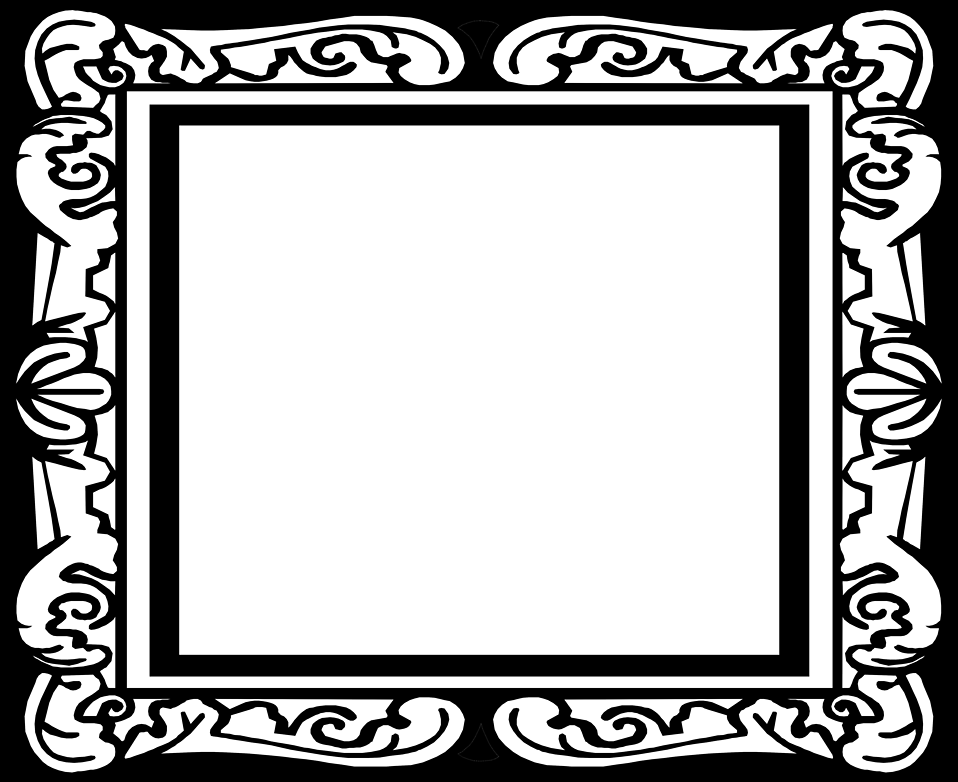 The bigger picture:
Links to chemical changes and reactions– uses in the manufacture of medications and industrial chemicals.

Career link – chemical engineer.
Context and Introduction to Unit
In this unit pupils will learn about the properties of acids and alkalis. Pupils will be able to identify acids and alkalis by using indicators and make their own natural indicator. Neutralisation investigations will also be carried out to relate the real life importance of these types of reactions. The investigations will allow pupils to develop their planning, practical and analytical skills, including numeracy.
Prior knowledge
KS2 NC – Pupils should be able to explain that some changes result in the formation of new materials, and that this kind of change is not usually reversible, including changes associated with burning and the action of acid on bicarbonate of soda.